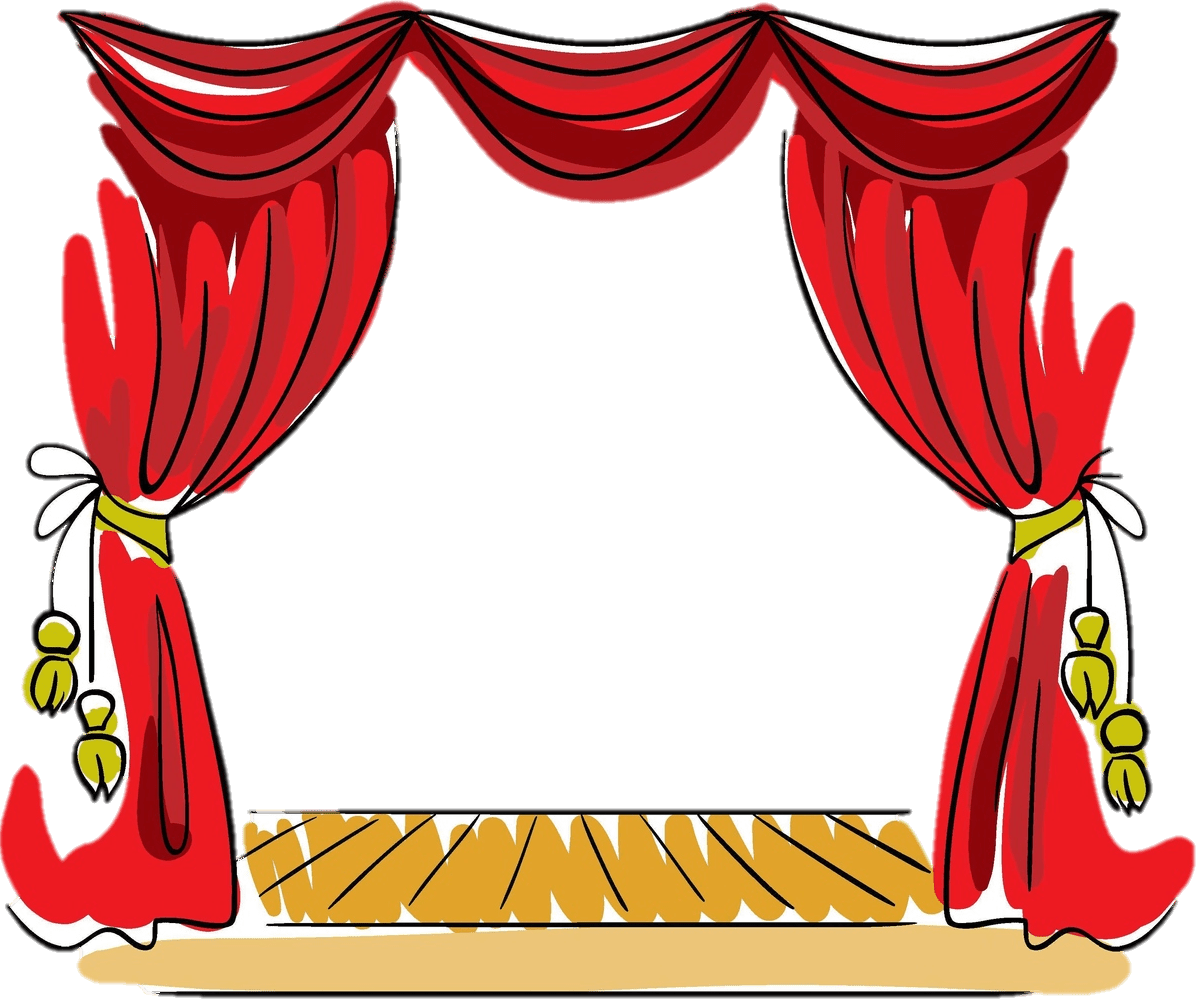 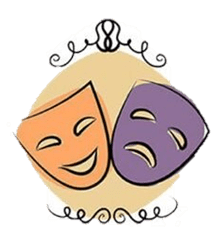 Как хорошо, что есть
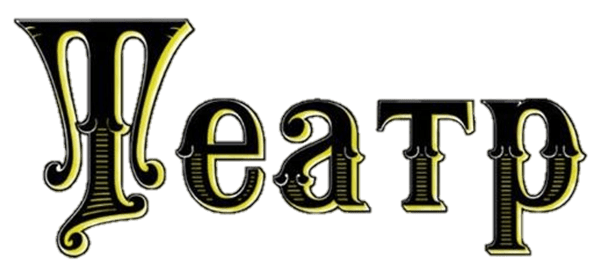 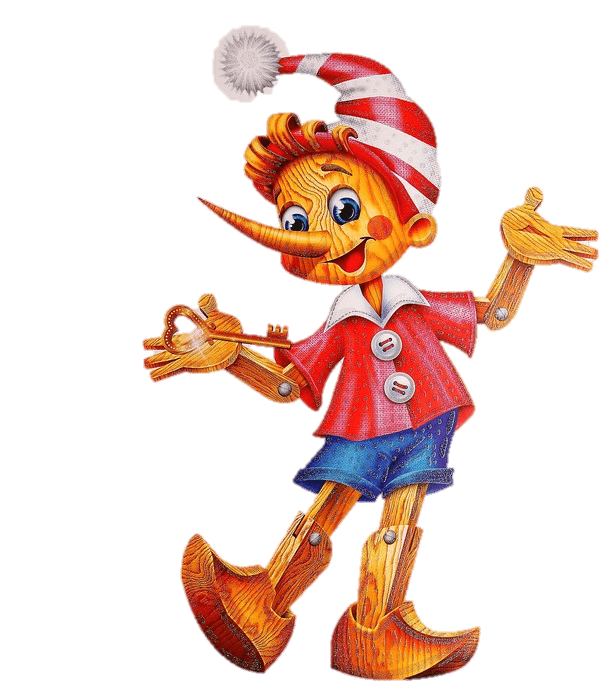 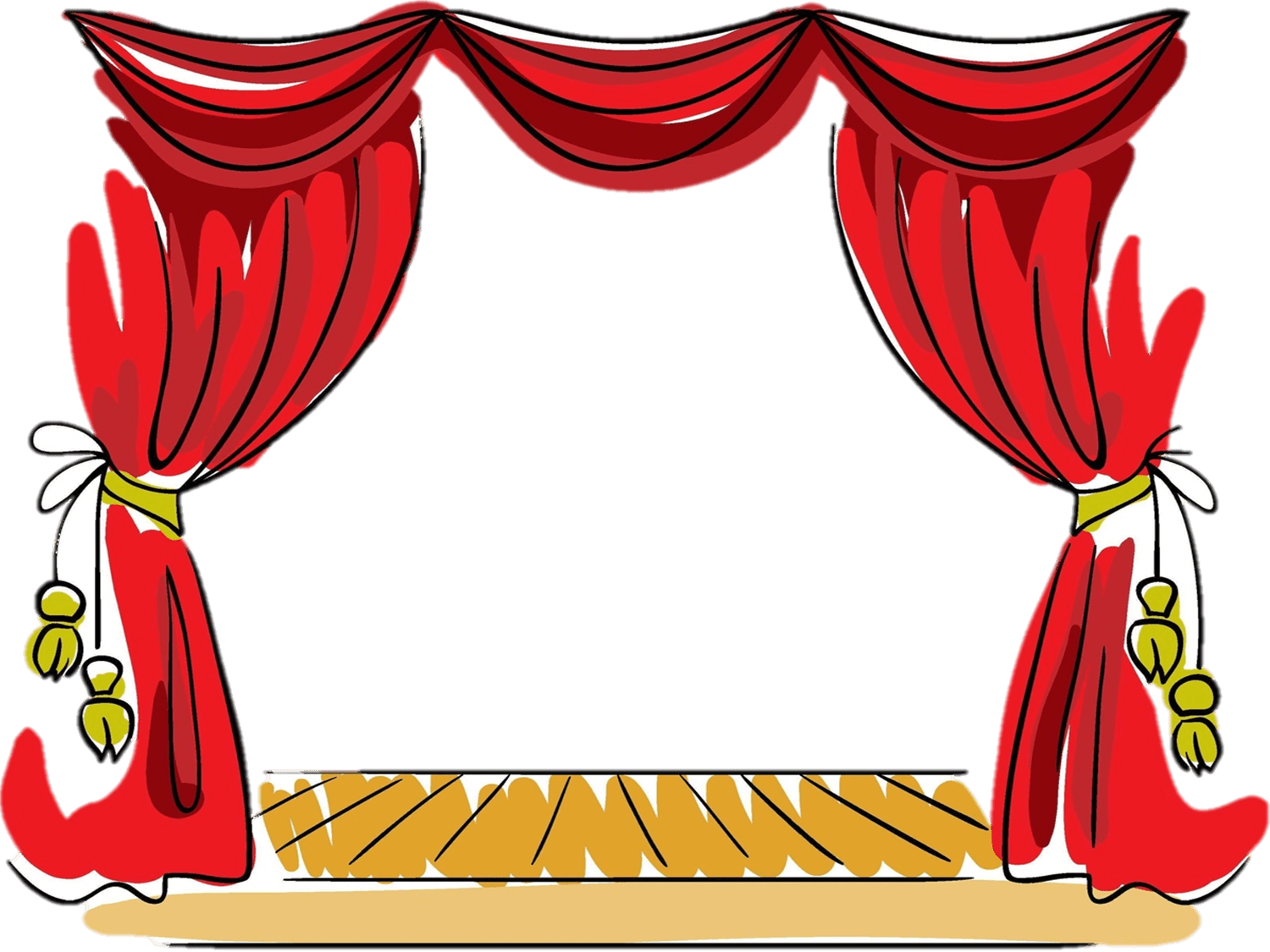 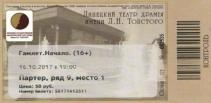 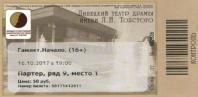 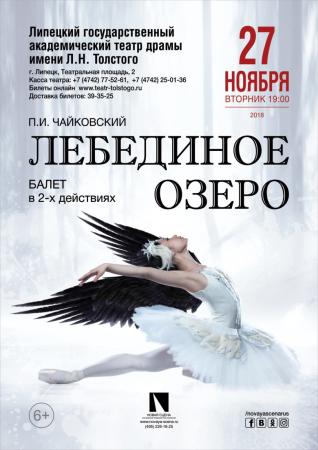 Билет в Липецкий театр драмы имени Л. Н. Толстого
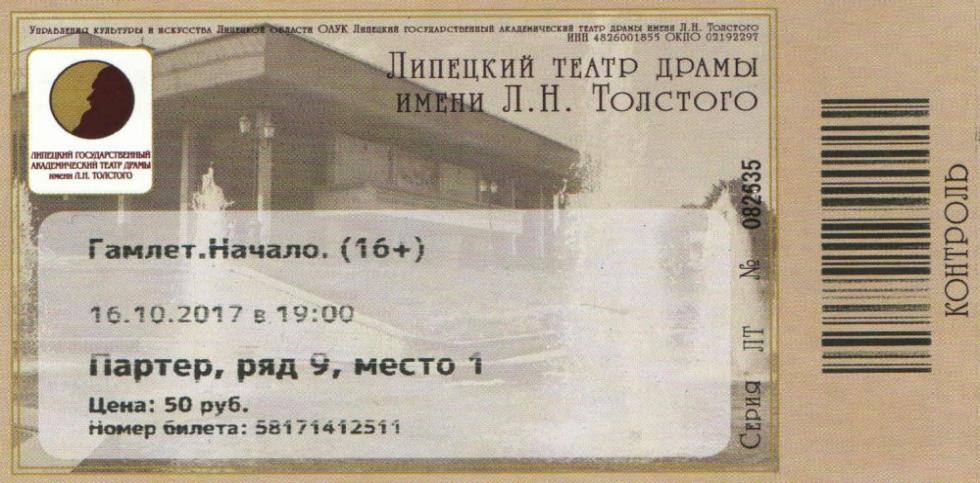 Лебединое озеро
27.11.2018
Касса Липецкого театра драмы имени Л. Н. Толстого
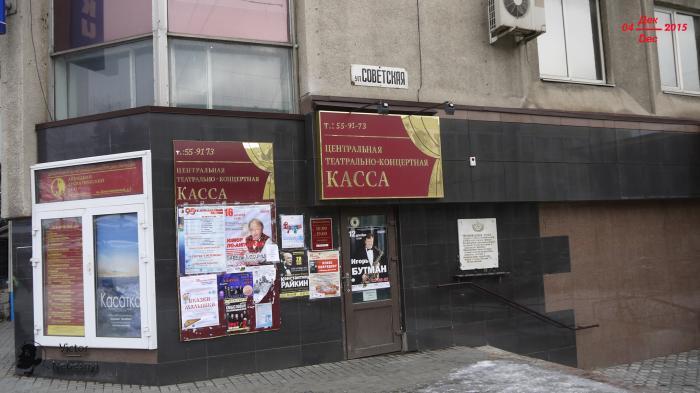 Театры г. Липецка
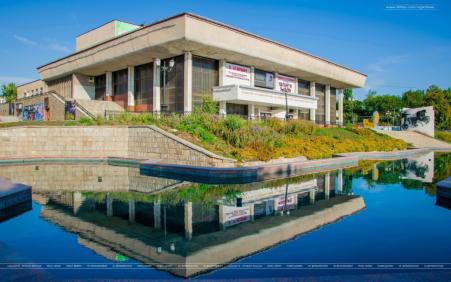 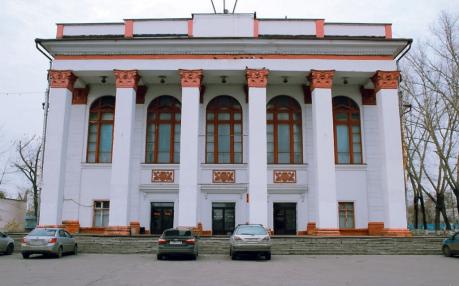 Липецкий государственный академический театр драмы имени Л. Н. Толстого
Липецкий драматический театр
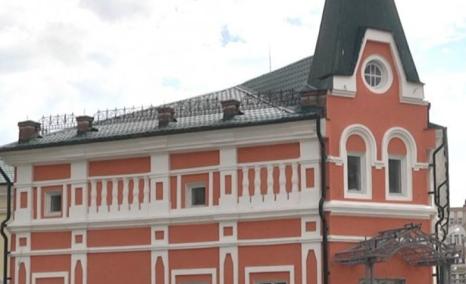 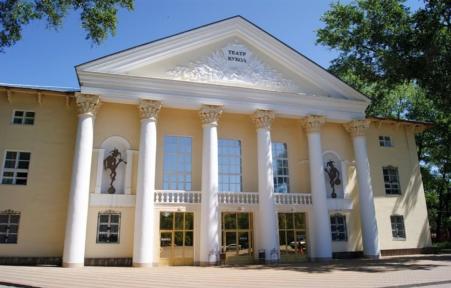 Липецкий государственный театр кукол
Театр танца «Казаки России»
«Театр начинается с вешалки»
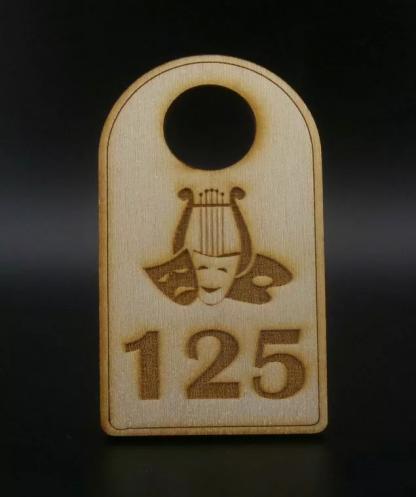 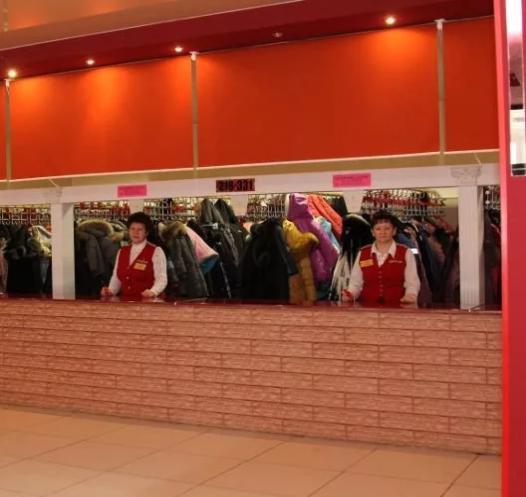 Фойе театра – место, где зрители ожидают начала представления. Если мы купим программку, то узнаем кое-что интересное о предстоящем спектакле.
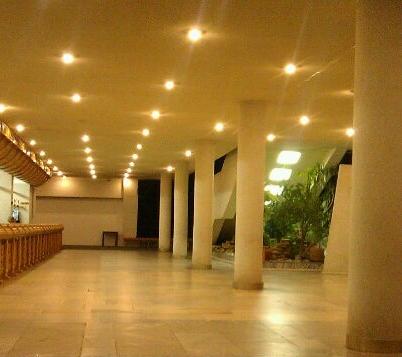 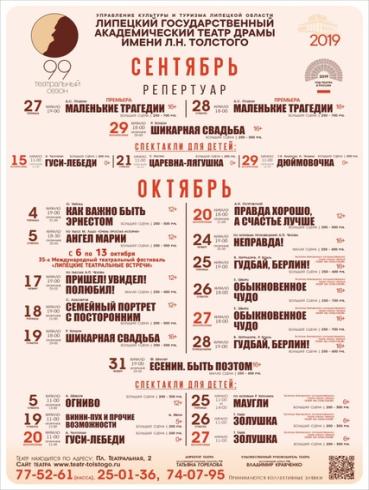 Зрительный зал
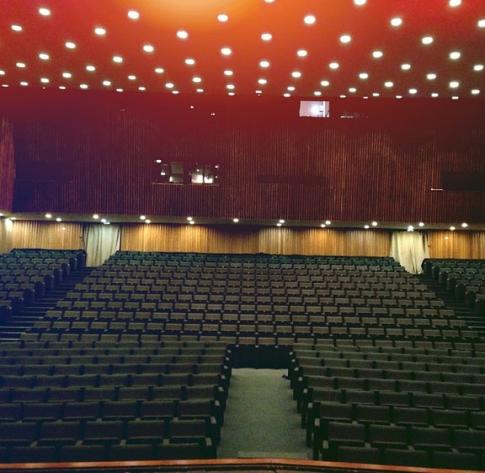 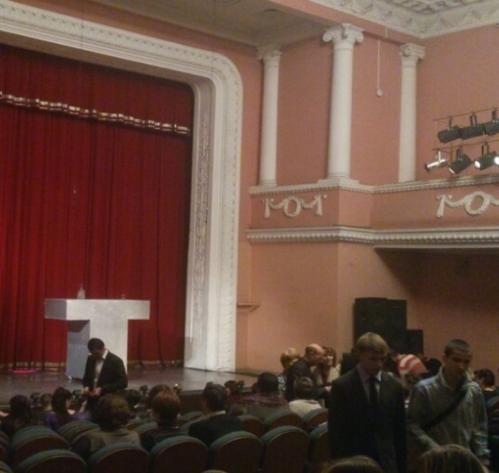 Представление начинается с открытия занавеса. За ним находится сцена, на которой расположены декорации.
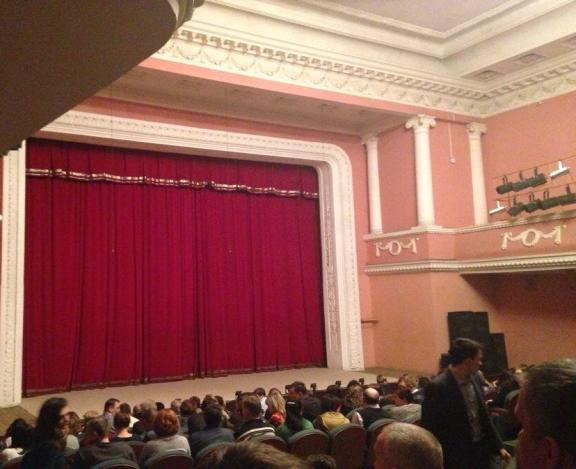 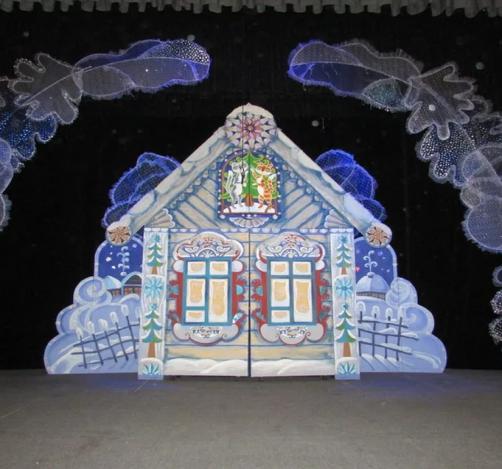 Театральное представление. 
Актеры играют на сцене, разыгрывают интересную сказку или пьесу.
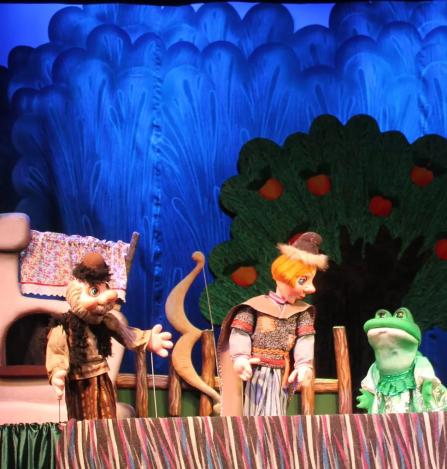 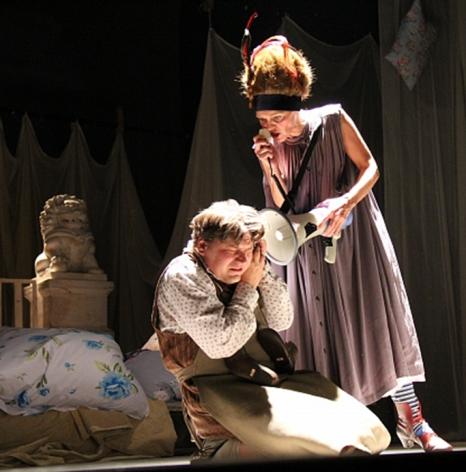 Антракт – перерыв в середине представления, когда люди могут сходить в туалет, перекусить в буфете, посмотреть фотографии актеров.
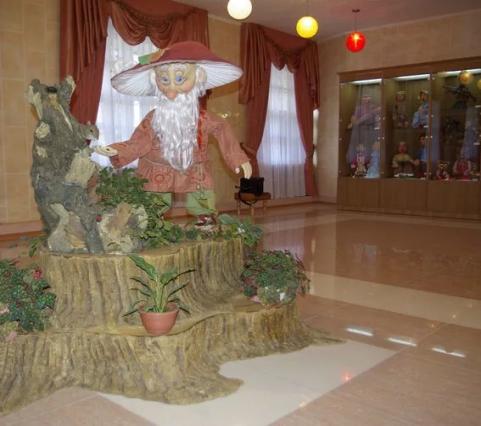 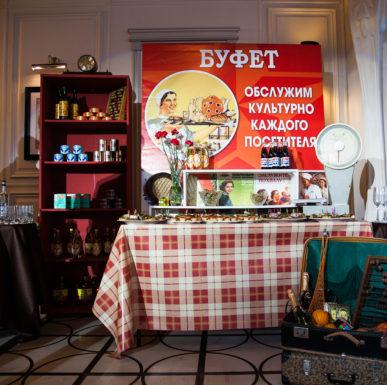 Театральные профессии
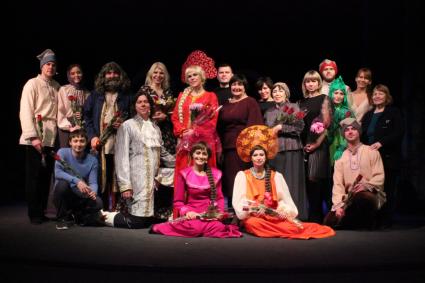 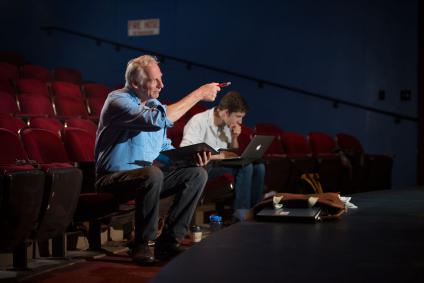 Актёры
Режиссёр
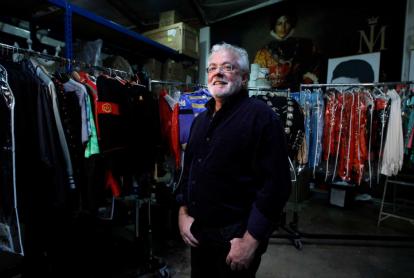 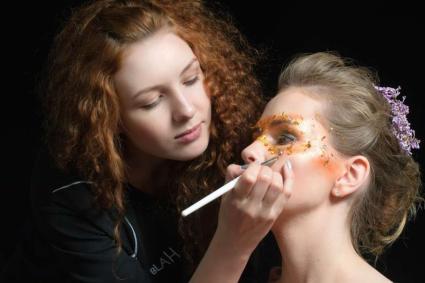 Костюмер
Гримёр
Театральные профессии
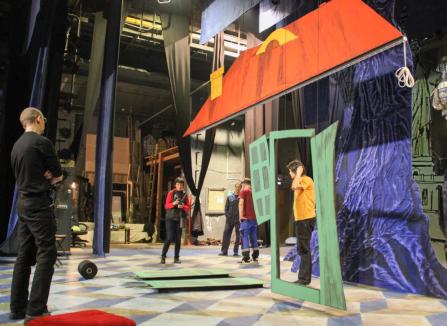 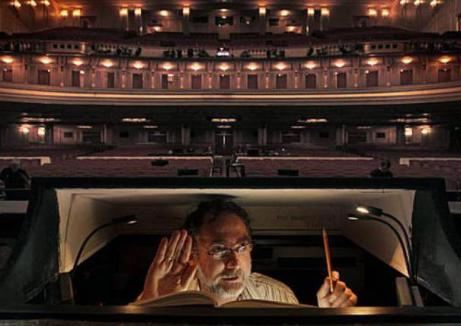 Художник-декоратор
Суфлер
В конце спектакля принято благодарить актеров аплодисментами – хлопать в ладоши.
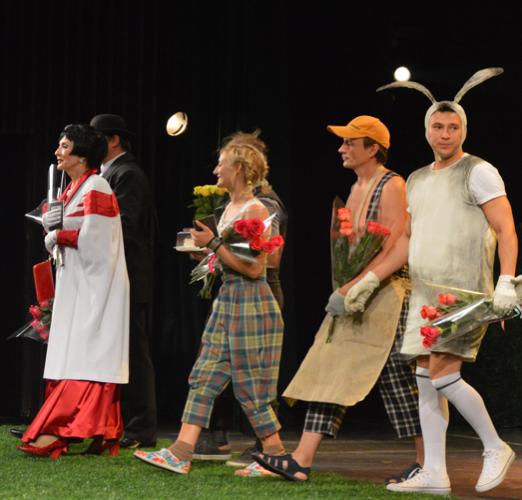 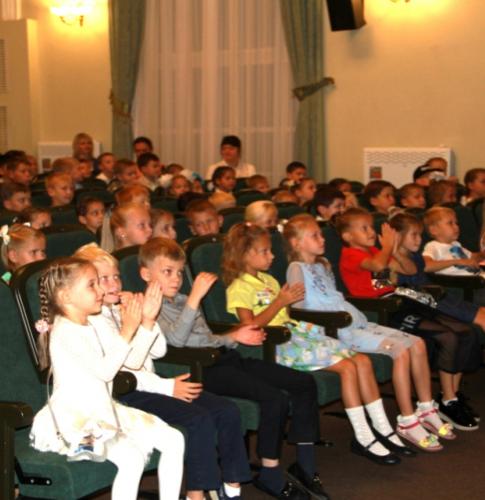 Есть театры, где играют актеры – люди, а есть кукольные театры, где представление показывают куклы.
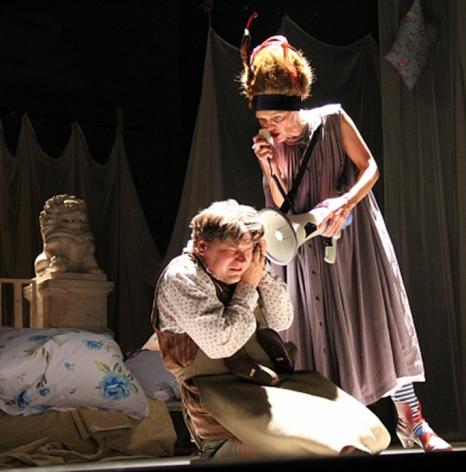 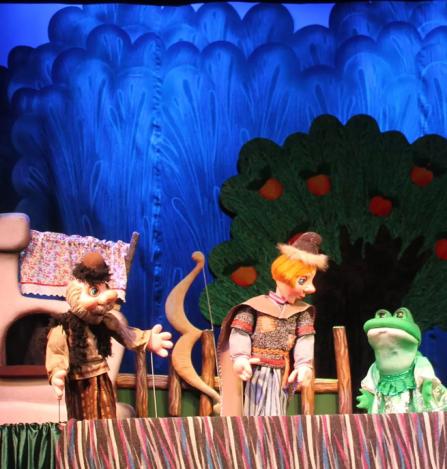 Виды кукольных театров
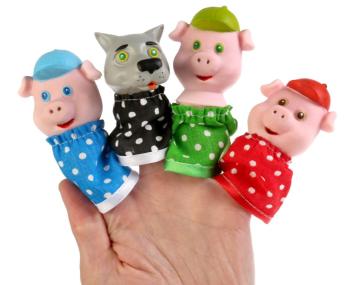 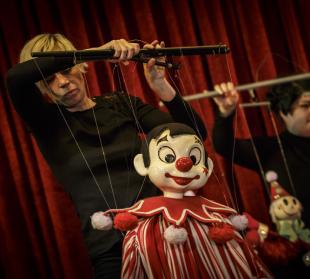 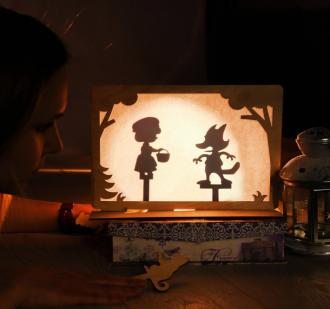 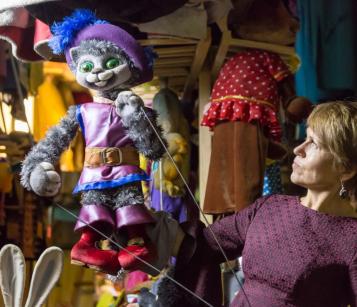 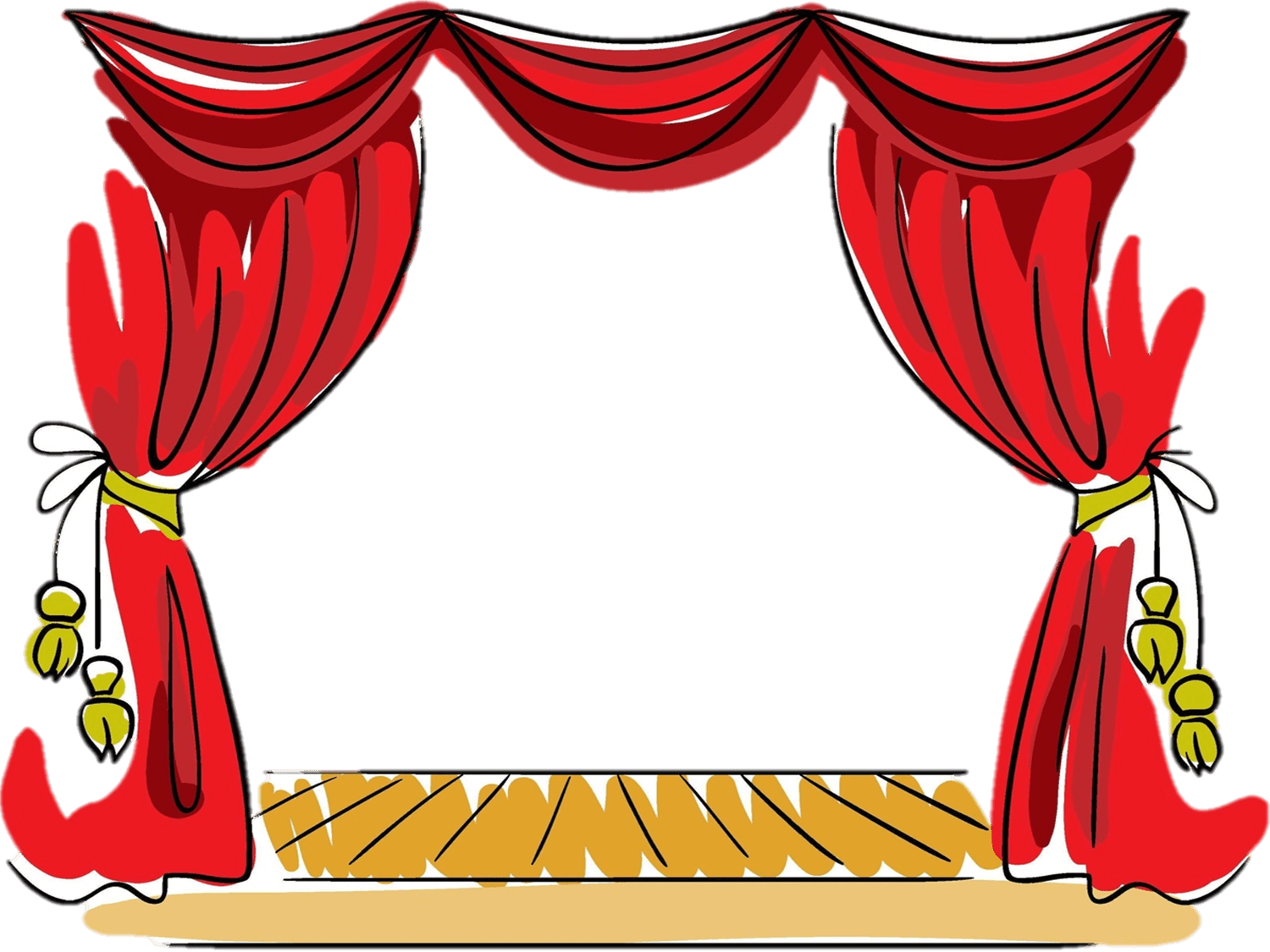 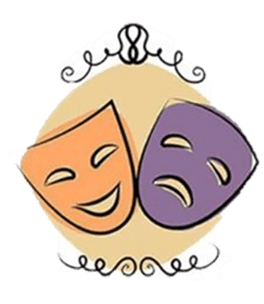 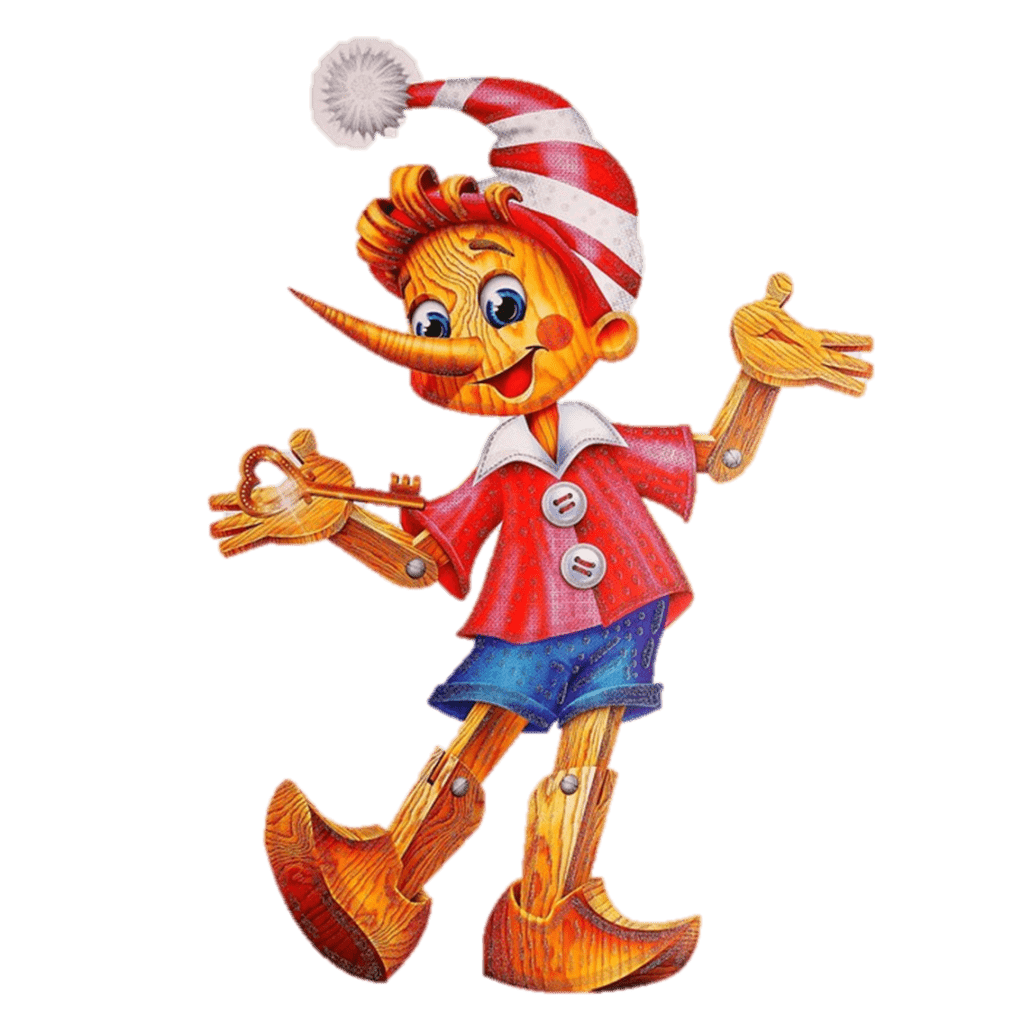 В театре 
очень интересно!
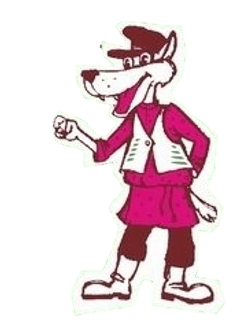 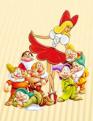 Театральная студия 
«Дюймовочка и гномики»
приглашает!!!
0+
25 марта 10:00
Дню театра посвящается
Спектакль по мотивам 
русской народной сказки
Волк
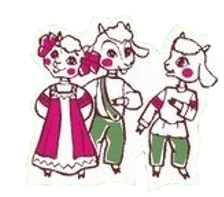 и
козлята
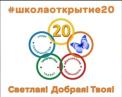 Вход свободный
МАОУ СОШ№20 г. Липецк